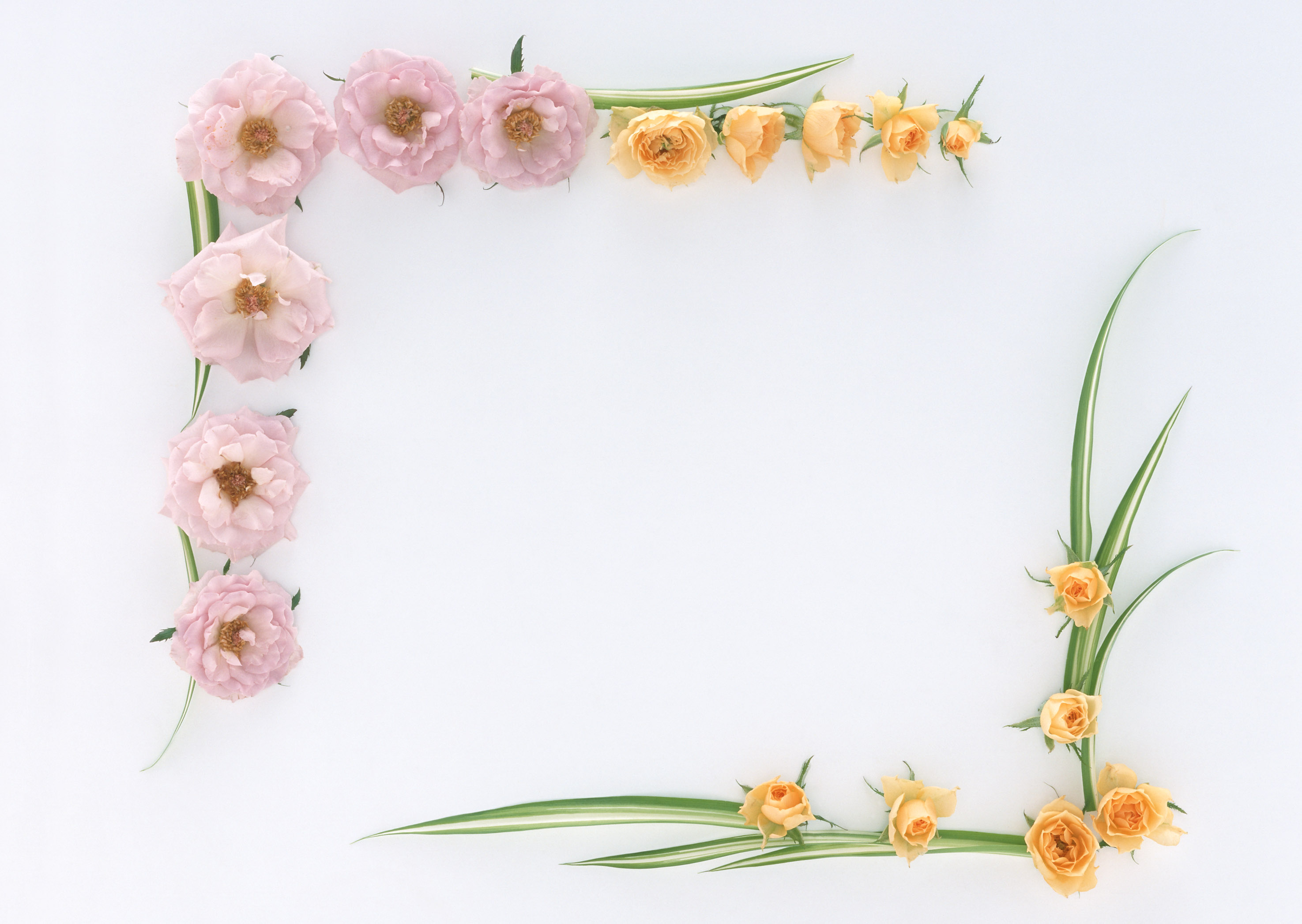 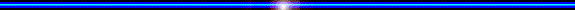 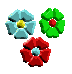 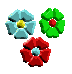 TOÁN
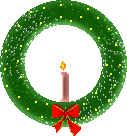 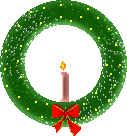 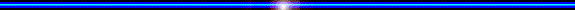 CÁC SỐ CÓ 
BỐN CHỮ SỐ
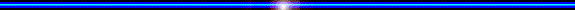 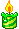 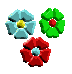 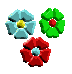 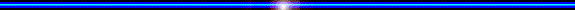 Các số có bốn chữ số
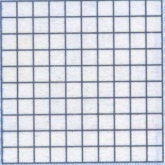 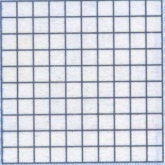 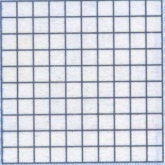 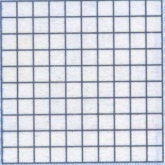 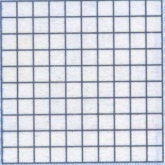 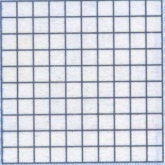 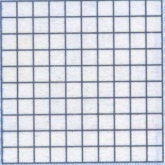 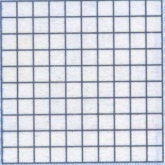 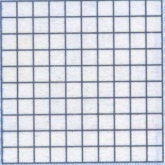 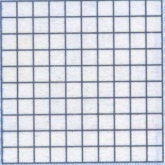 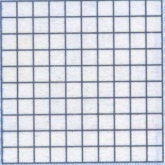 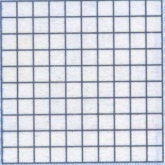 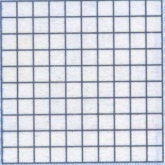 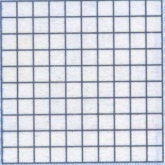 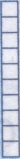 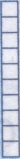 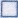 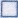 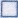 400
20
3
1000
* Số gồm 1 nghìn, 4 trăm, 2 chục, 3 đơn vị.
Hàng
Nghìn
Đơn vị
Chục
Trăm
1000
100
10
1
1423.
* Viết là:
100
10
1
1
100
* Đọc là: Một nghìn bốn trăm hai mươi ba.
100
1
3
4
2
Bài 1: Viết ( theo mẫu)
b.
a) Mẫu:
Hàng
Hàng
Nghìn
Trăm
Chục
Đơn vị
Nghìn
Trăm
Chục
Đơn vị
1000
100
10
1
1000
100
10
1
1000
100
10
1
1000
100
10
100
10
1000
10
1000
100
10
1000
3
4
4
3
2
4
2
1
* Viết số: 4231.
* Viết số: 3442
* Đọc số: Bốn nghìn hai trăm ba mươi mốt.
* Đọc số: Ba nghìn bốn trăm bốn mươi hai.
ViÕt
Sè
Tám nghìn năm trăm
Hai nghìn tám trăm
sáu mươi ba
ba mươi lăm
Bài 2. Viết ( theo mẫu):
Hµng
§äc sè
Ngh×n
Tr¨m
Chôc
§¬n vÞ
0
8
0
5
0
6
8563
3
Năm nghìn chín trăm
5
9
4
7
5947
bốn mươi bảy
Chín nghìn một trăm
1
7
7
4
9174
9
bảy mươi bốn
2
2
8
3
5
2835
Bài 3. Số ?
a,
1984
1985
1986
1987
1988
1989
b,
2681
2682
2683
2684
2685
2686
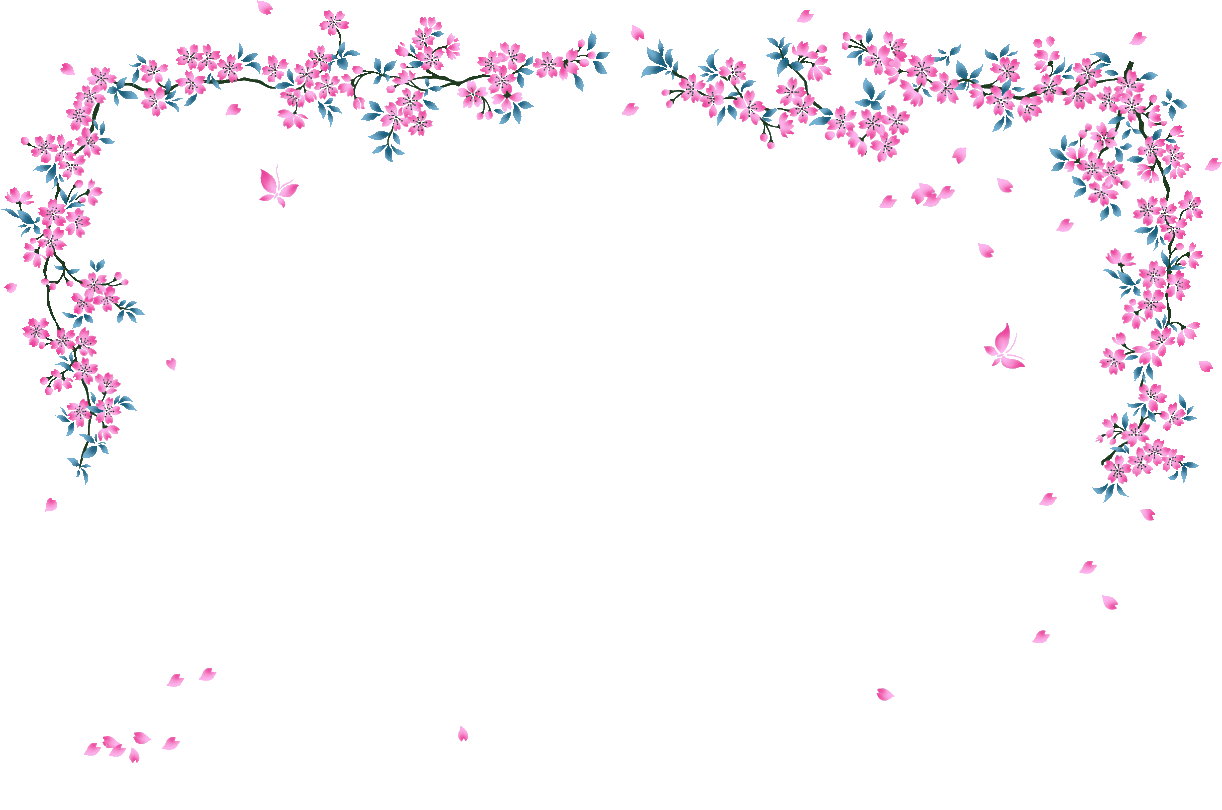 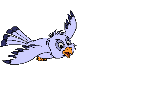 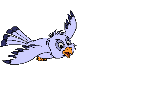 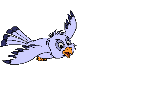 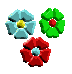 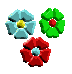 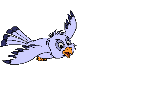 CHÀO CÁC EM !
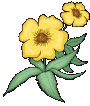 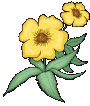 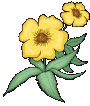 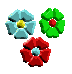 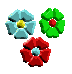